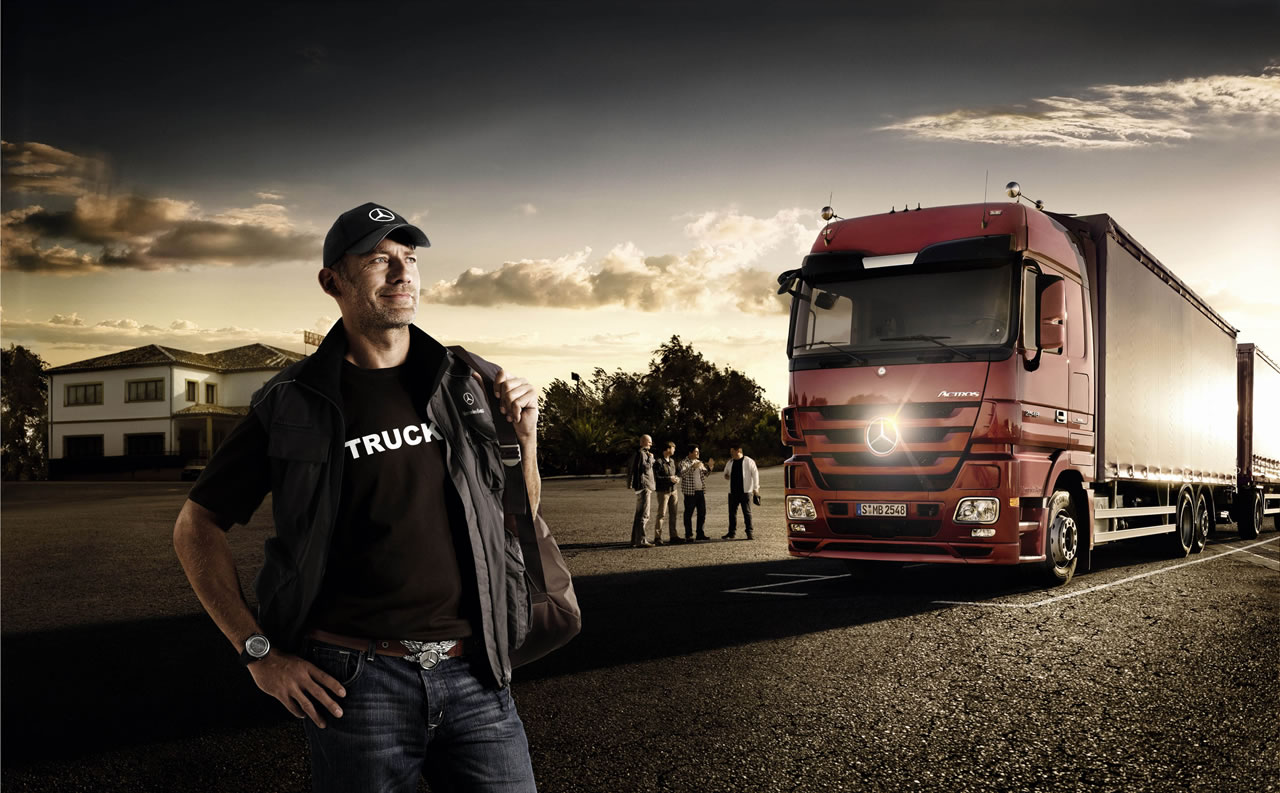 Strassentransportfachfrau/-fachmann EFZ
ASTAG Lehrlingsfilm Strassentransportfachleute EFZ
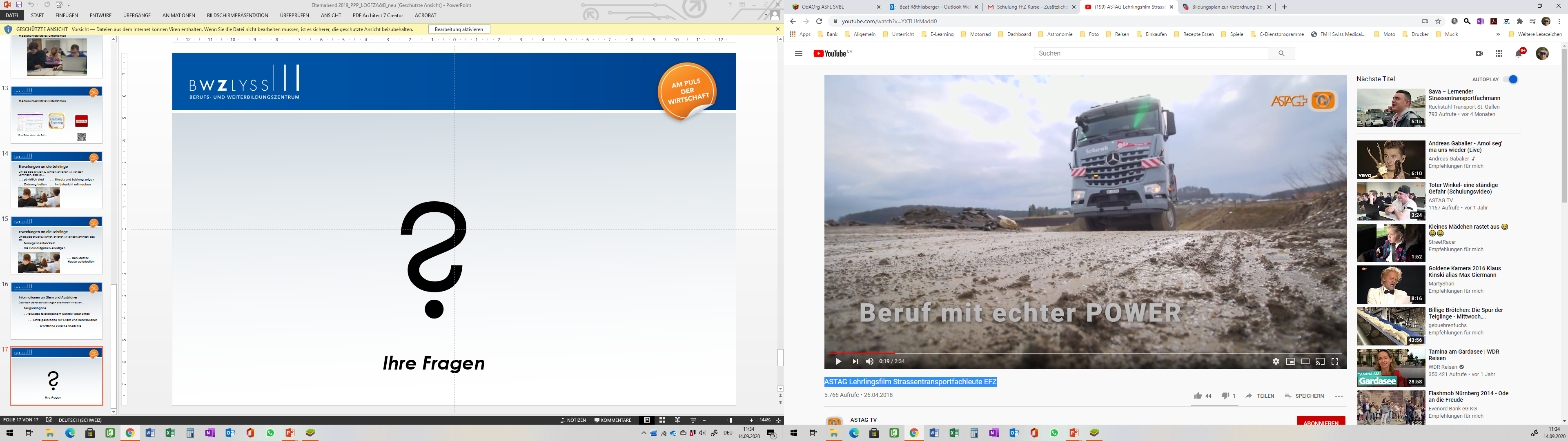 https://www.youtube.com/watch?v=YXTHJrMadd0
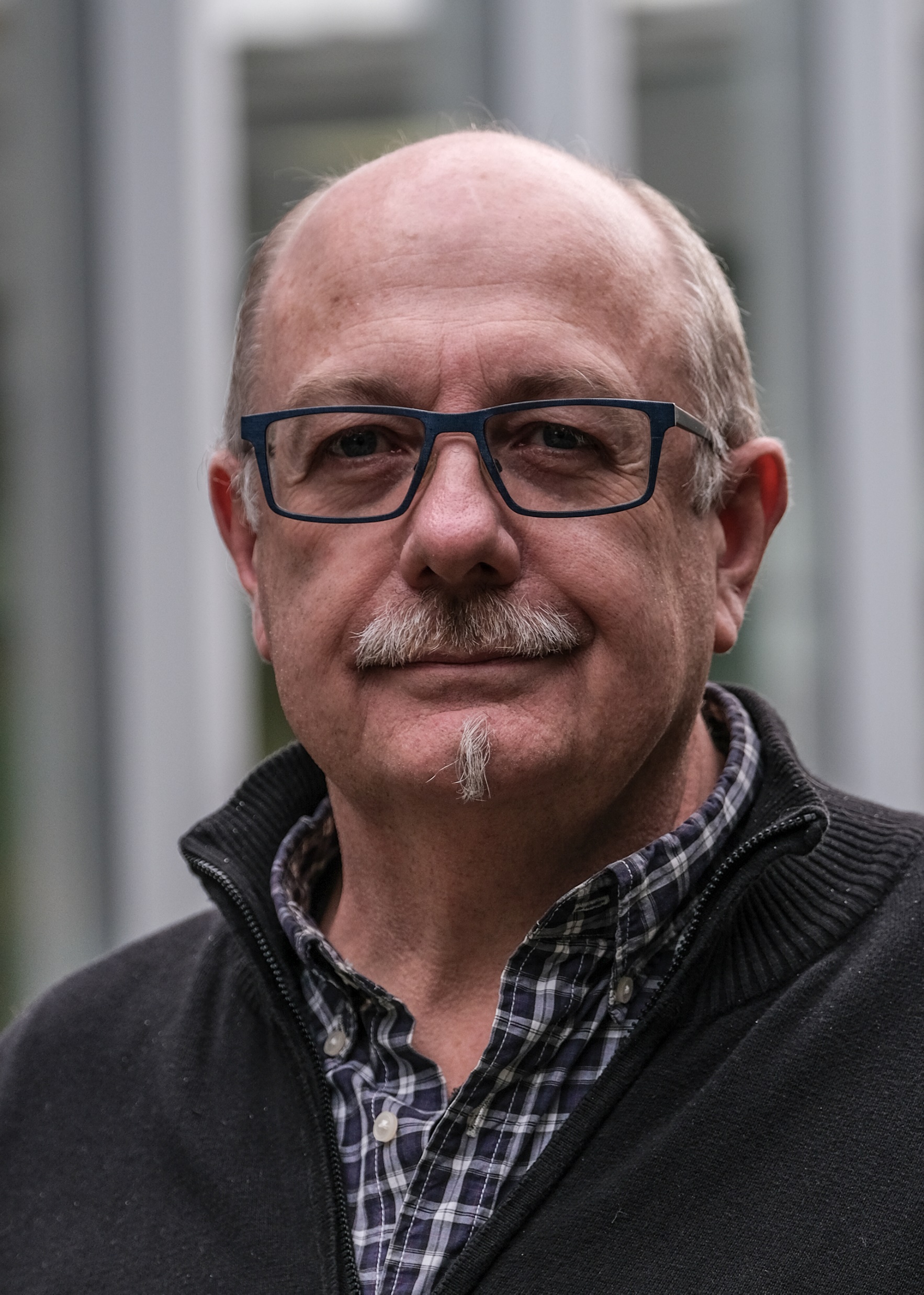 Röthlisberger Beat
Leiter Fachgruppe Strassentransport/Logistik
Dipl. Berufsfachschullehrer
Dipl. Logistikleiter
Graf Daniel
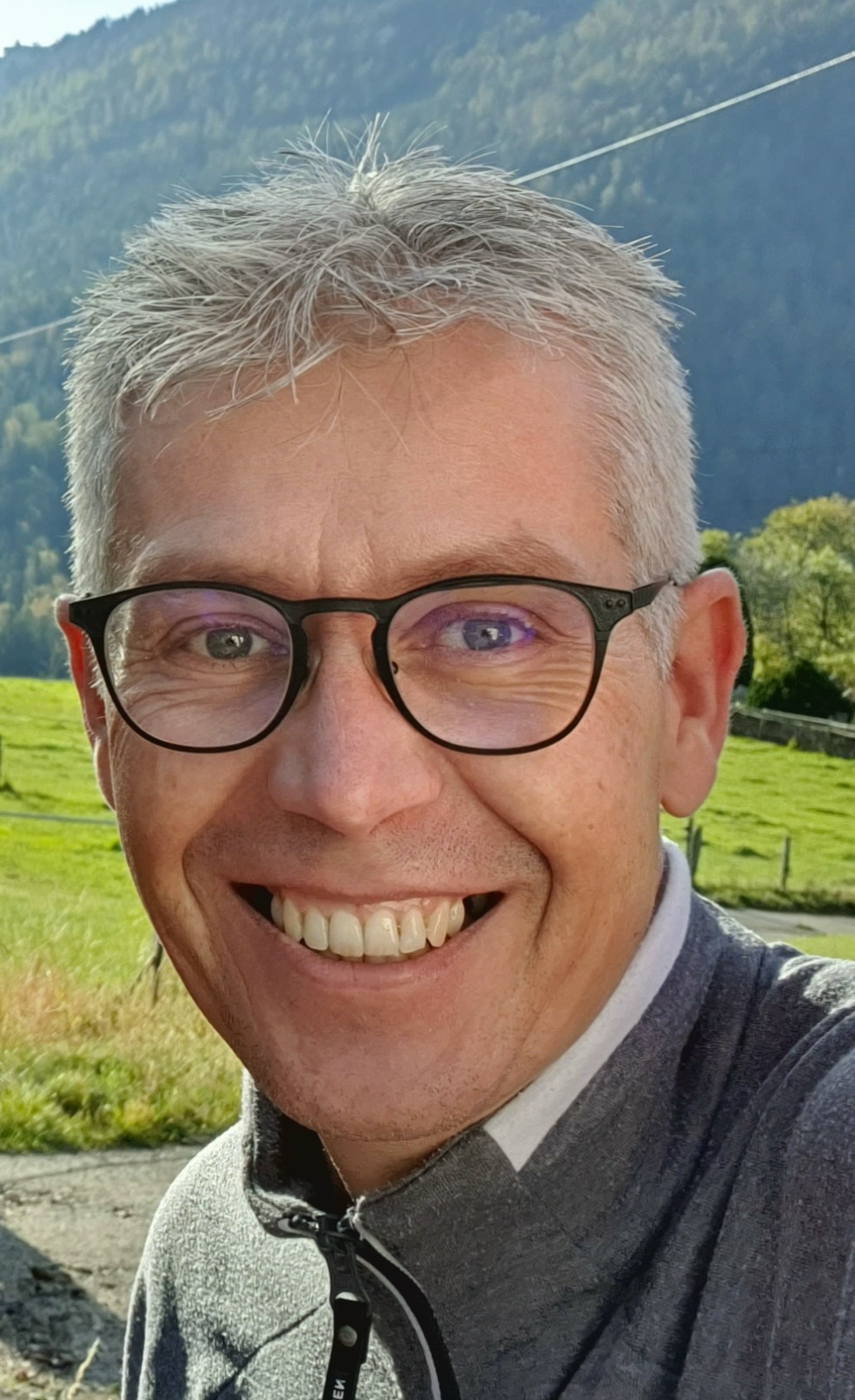 Berufsschullehrer für das aktuelle 1. Lehrjahr (2. + 3. LJ EFZ, EBA)
Erwachsenenbildner
Gelernter Möbelschreiner, Fahrlehrer Lastwagen, VSR Instruktor,Eco Instruktor, QV – Experte, CZV Instruktor, CZV Prüfungsexperte
Zusammenarbeit der Lernorte
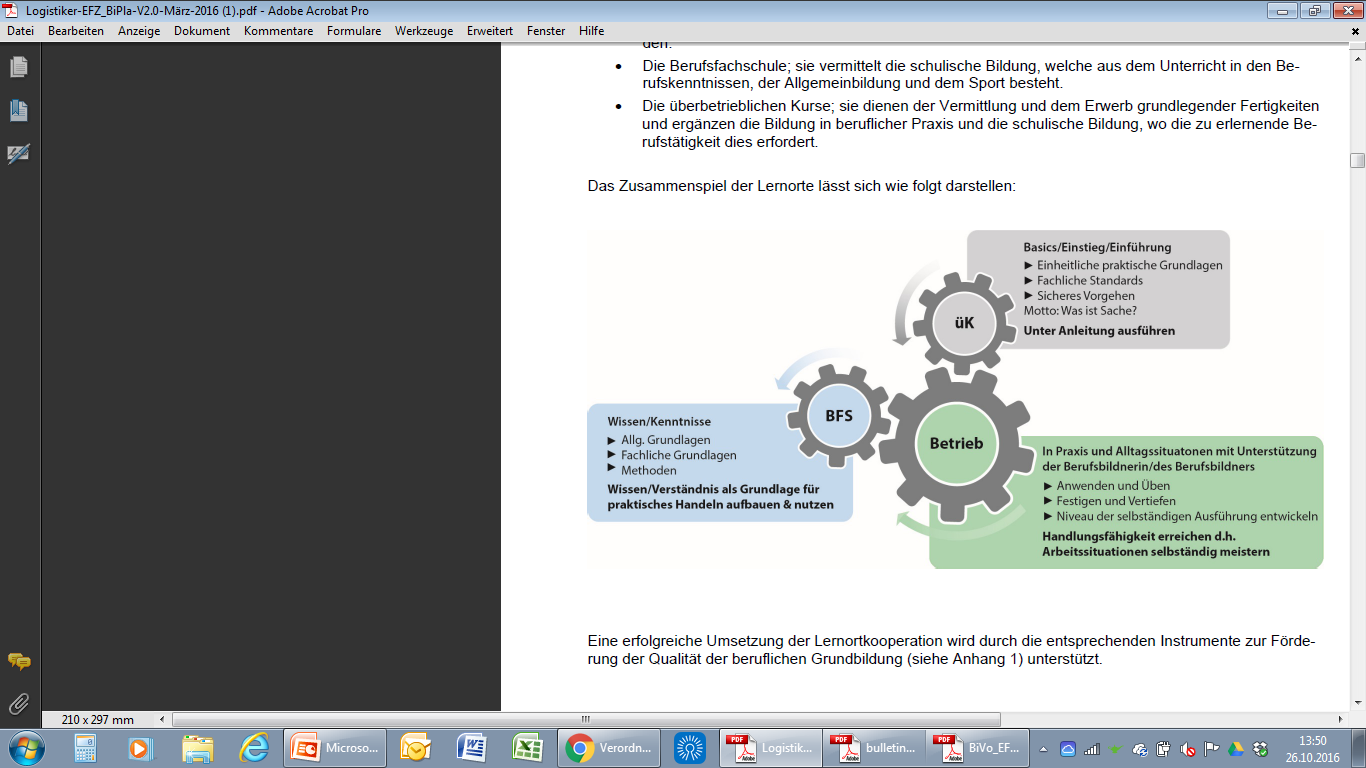 Lektionen Tafel
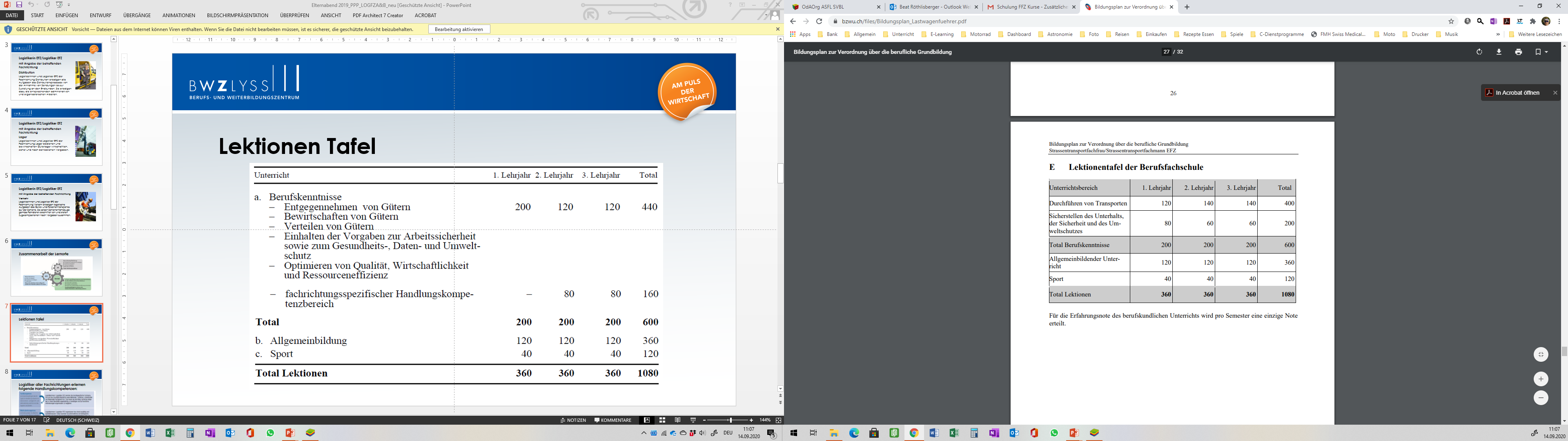 Schullehrplan
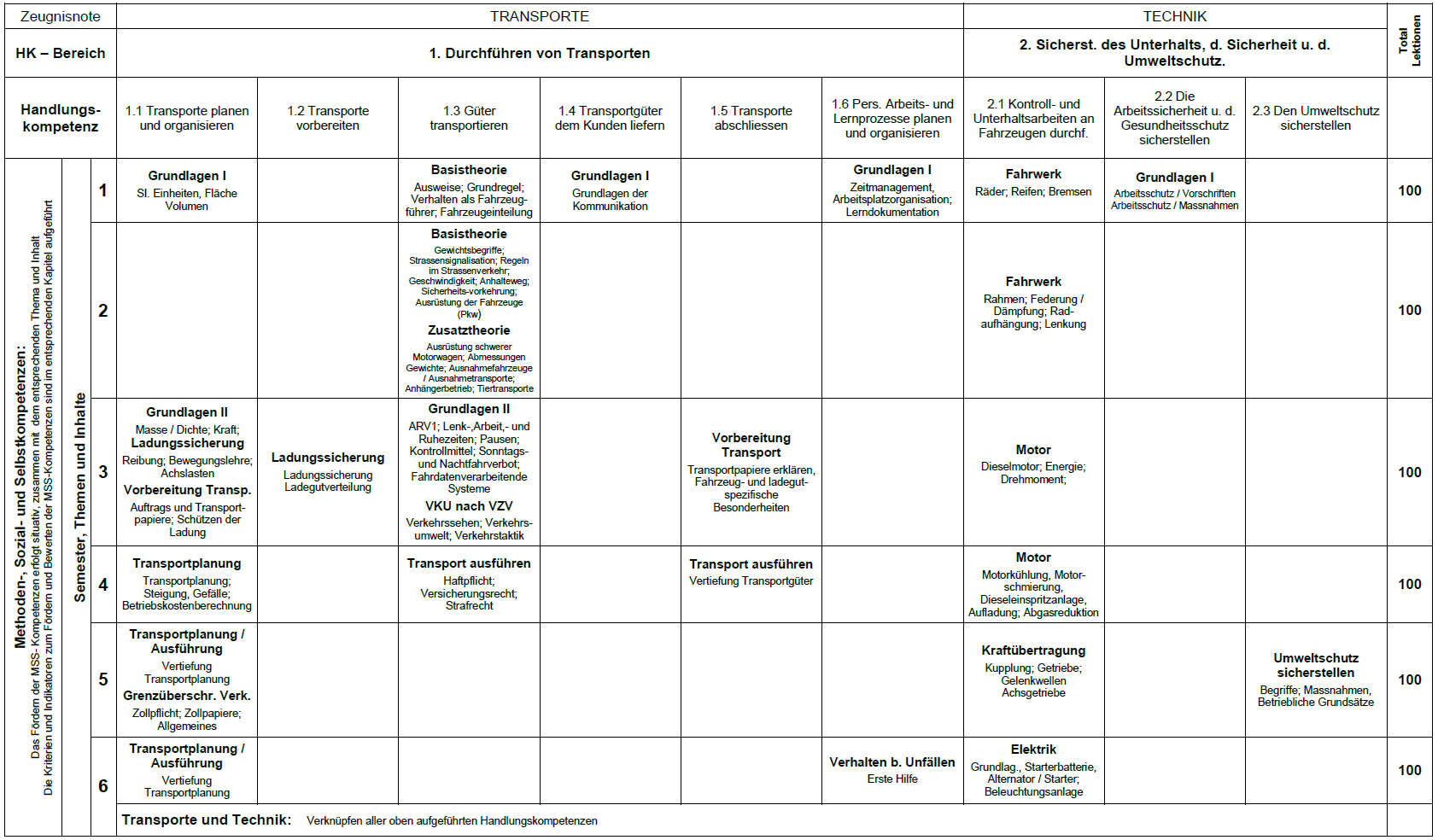 Lernformen / Methoden
Um die geforderten Kompetenzen erreichen zu können, arbeiten wir mit folgenden Lernformen und Methoden:
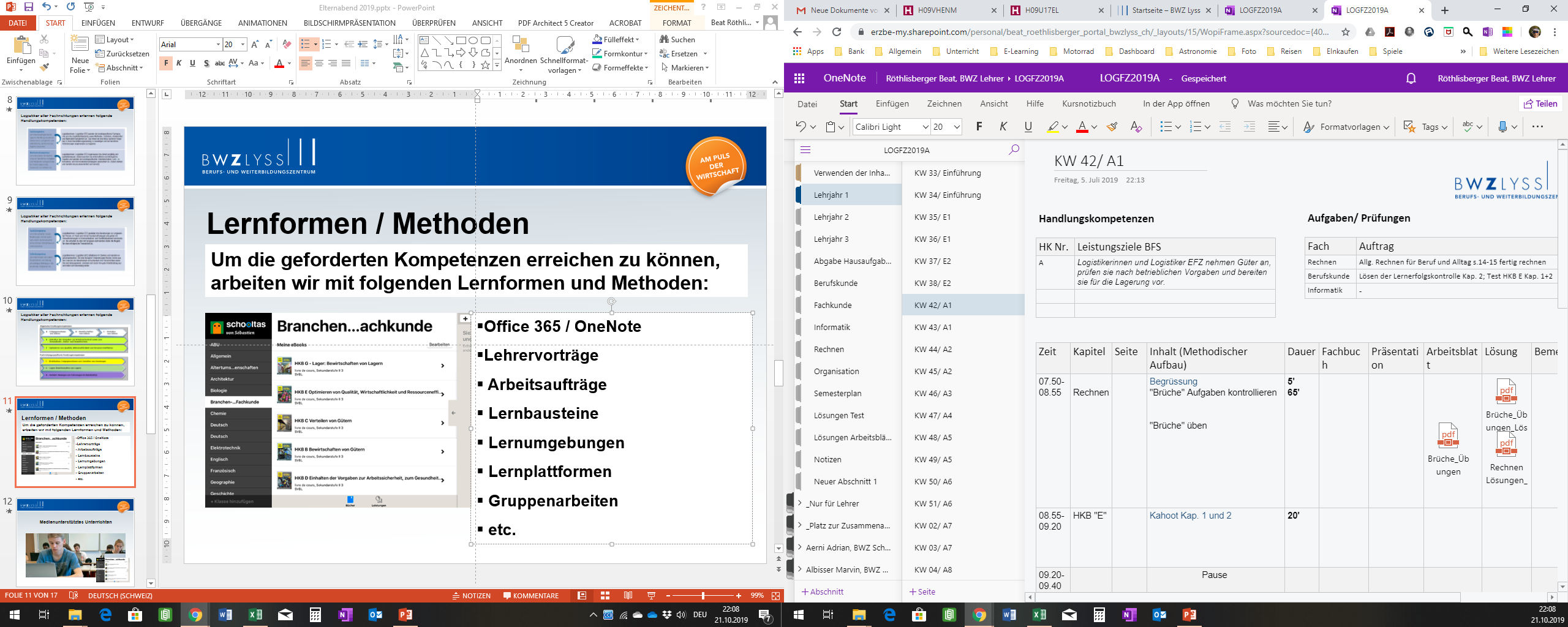 Office 365 / OneNote 
 Lehrervorträge
 Arbeitsaufträge
 Lernbausteine 
 Lernumgebungen
 Lernplattformen 
 Gruppenarbeiten
 etc.
Medienunterstütztes Unterrichten
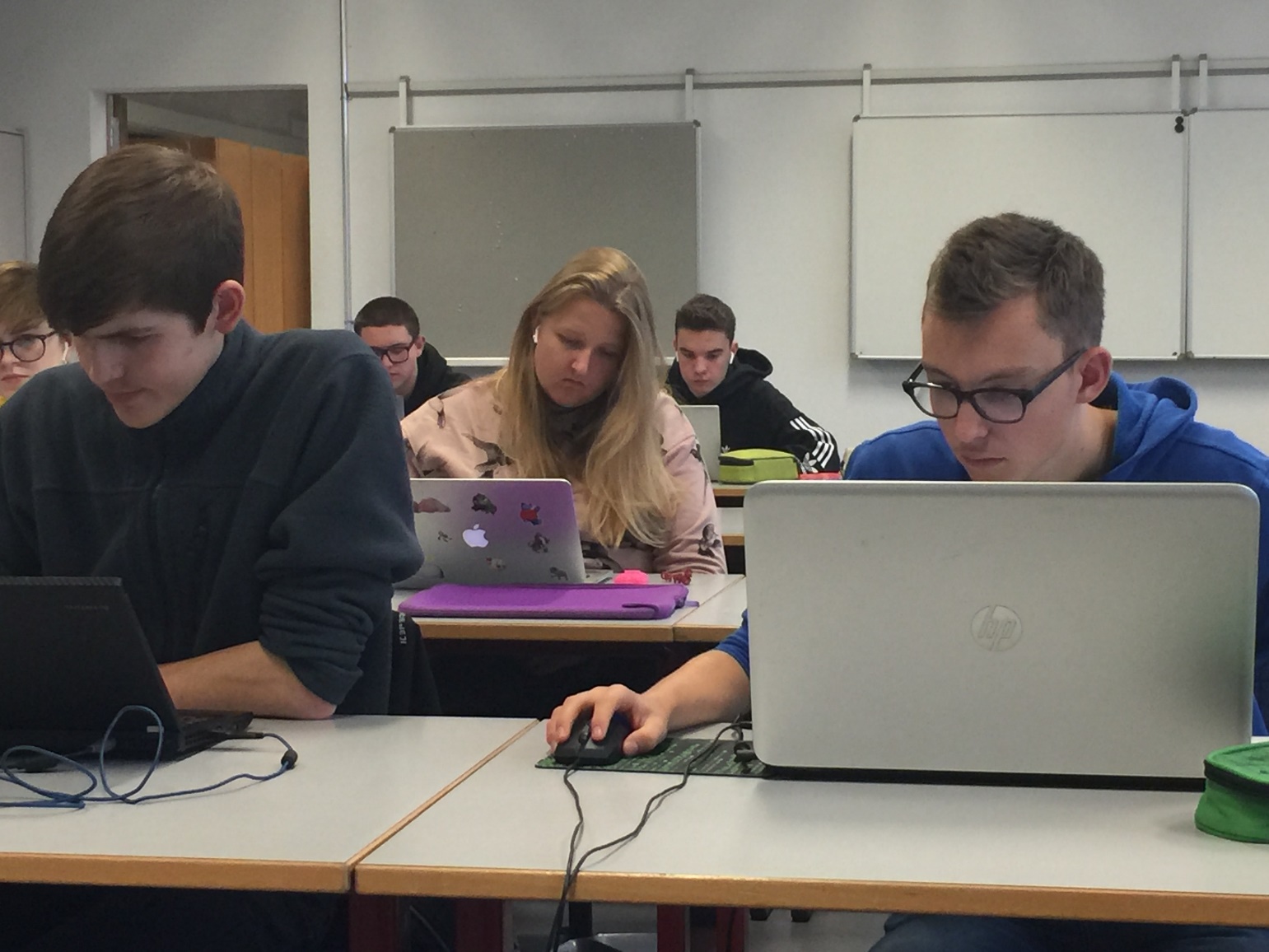 Erwartungen an die Lehrlinge
Um die Ziele erfüllen zu können, erwarten wir von den Lehrlingen, dass sie ...
. . . pünktlich sind
. . . im Unterricht mitmachen
. . . Ordnung halten
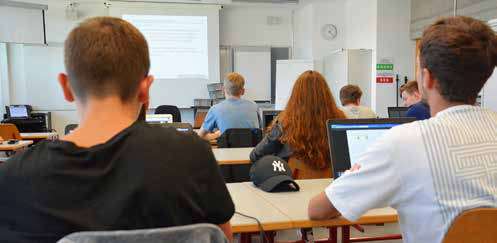 Erwartungen an die Lehrlinge
Um die Ziele erfüllen zu können, erwarten wir von den Lehrlingen, dass sie ...
. . . Teamgeist entwickeln
. . . den Stoff zu Hause aufarbeiten
. . . die Hausaufgaben erledigen
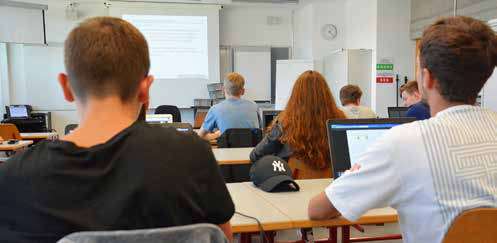 Informationen an Eltern und Ausbildner
Über den Stand der Leistungen orientieren wir durch ...
. . . Zeugnisabgabe
. . . teilweise telefonischem Kontakt oder Email
. . . Einzelgespräche mit Eltern und Berufsbildner
. . . schriftliche Zwischenberichte
Trailer
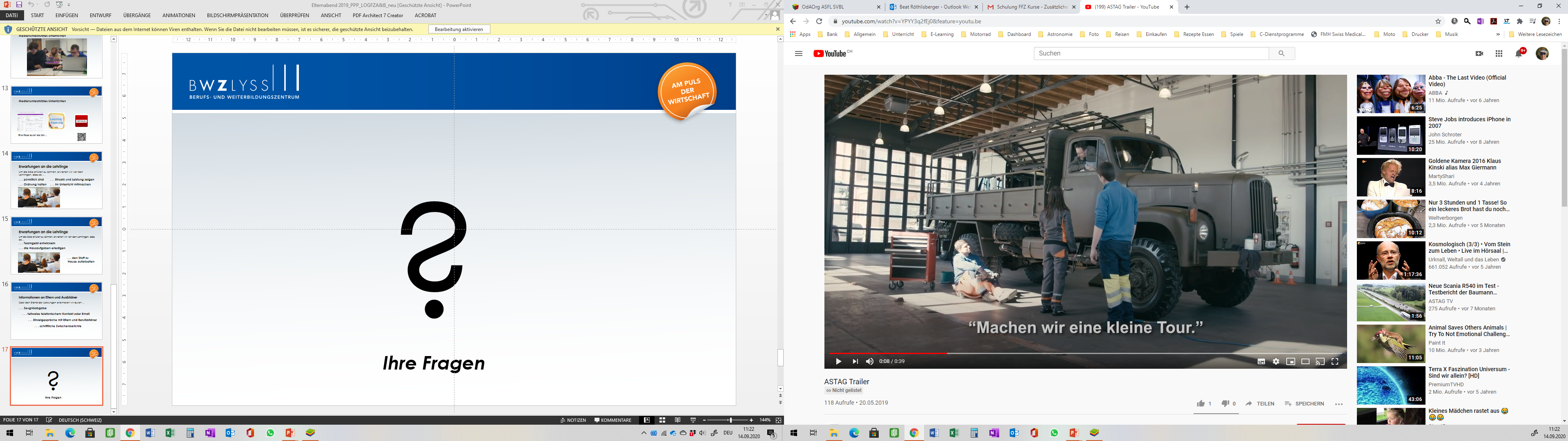 https://youtu.be/YPYY3q2fEj0
Allgemeinbildung(ABU)
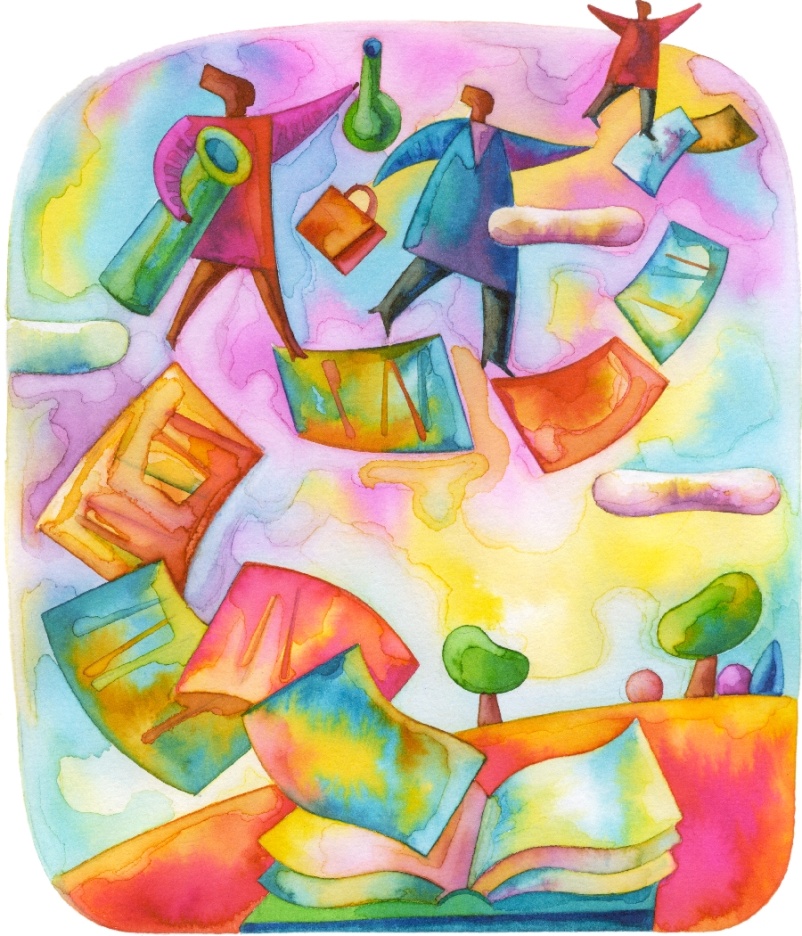 Voraussetzungen schaffen, damit junge Leute den Übertritt in die Erwachsenen-welt schaffen.
Lehrpläne
Teilbereiche
Themen
Wohnen und Zusammenleben
Schweiz in Europa und der Welt
Arbeit und Zukunft 
Globale Herausforderungen
(Kunst und Kultur)
Berufliche Grundbildung
Geld und Kauf
Risiko und Sicherheit
Demokratie und Mitgestaltung
Markt und Konsum
Zeugnis
Qualifikationsverfahren
Herzlichen Dank für die Aufmerksamkeit!